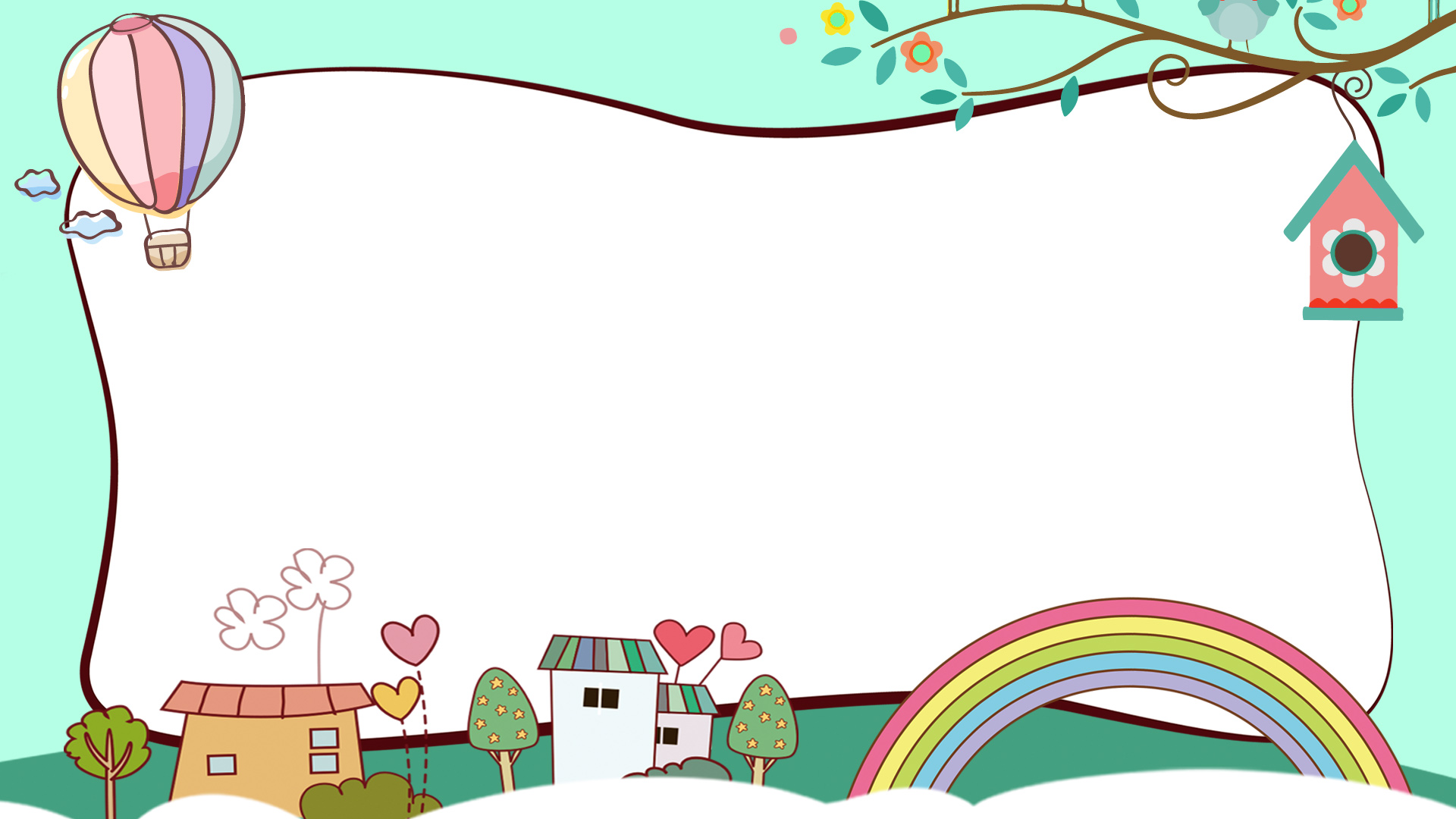 ỦY BAN NHÂN DÂN QUẬN LONG BIÊN
TRƯỜNG MẦM NON THẠCH CẦU
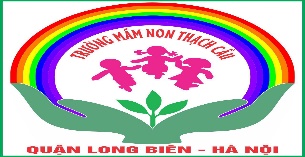 LĨNH VỰC PHÁT TRIỂN NGÔN NGỮ
ĐỀ TÀI: THƠ BÓ HOA TẶNG CÔ
Lứa tuổi: 5-6 tuổi
Giáo viên thực hiện:Nguyễn Thị Kim Chi
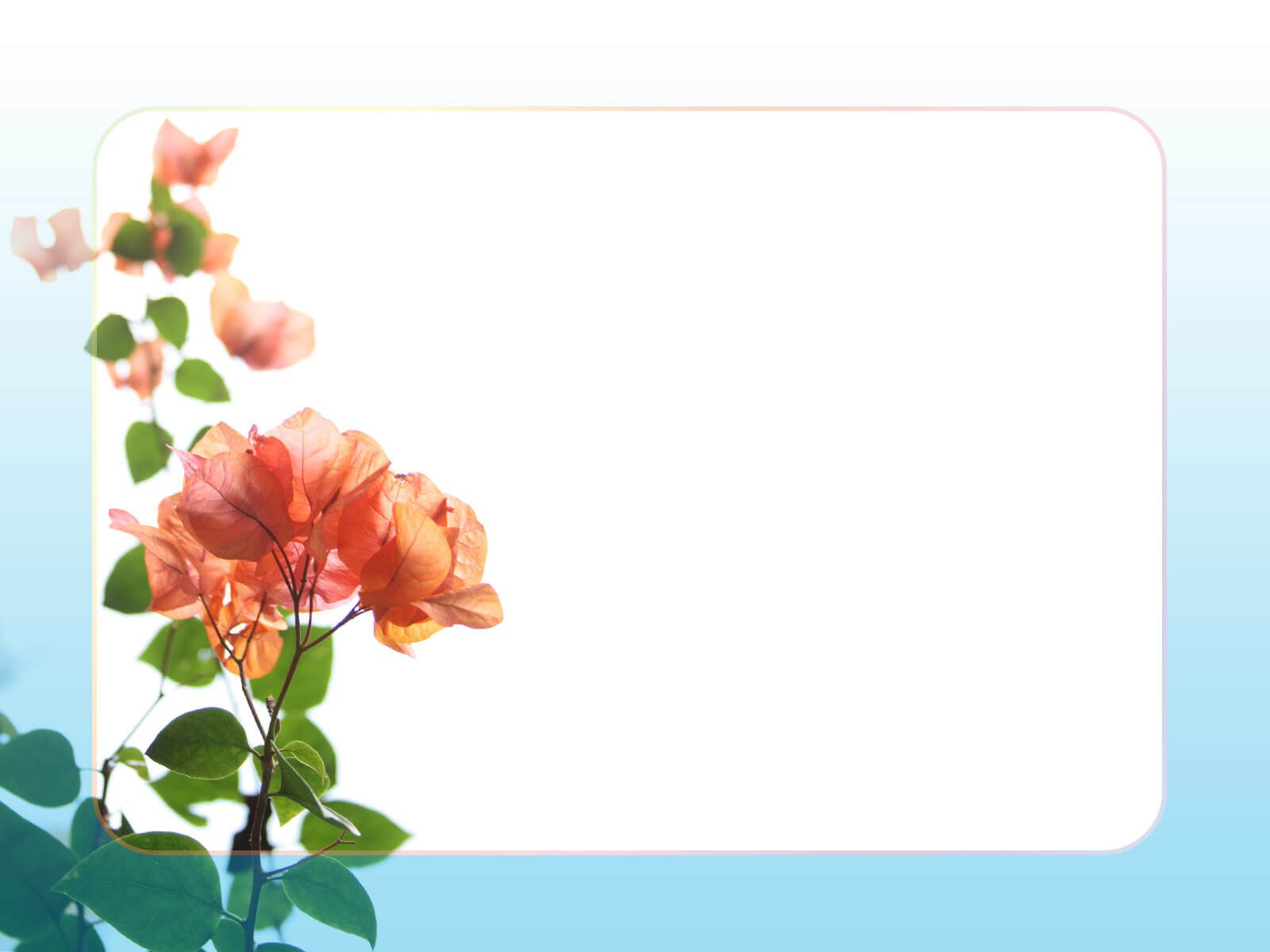 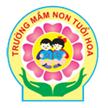 Bài thơ: Bó hoa tặng cô
Tác giả: Ngô Quân Miện
Ngày mồng tám tháng ba
Chúng em đi hái hoa
Mang về tặng cô giáo
Bó hoa của em đây
Vàng tươi hoa cúc áo
Hồng hồng hoa cối xay
Đỏ rực nụ dong giềng
Dây tơ hồng em cuốn
Thành một bó vừa xinh
Sao em hồi hộp thế
Chẳng nói được câu nào
Lời cô thân thiết sao
Vòng tay cô dịu quá
Có phải hoa nói hộ
Cho lòng em xôn xao
Ôi chùm hoa bé nhỏ
 Của đồng quê ngọt ngào
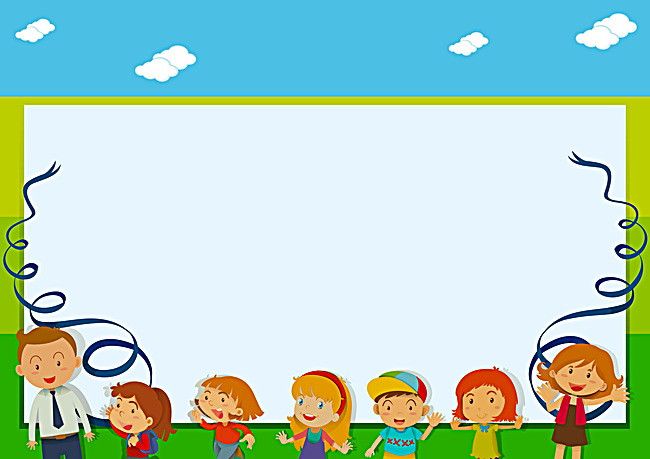 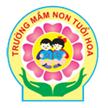 Cô vừa đọc cho các con nghe bài thơ gì? Do ai sáng tác?
Bài thơ: Bó hoa tặng cô
Tác giả: Ngô Quân Miện
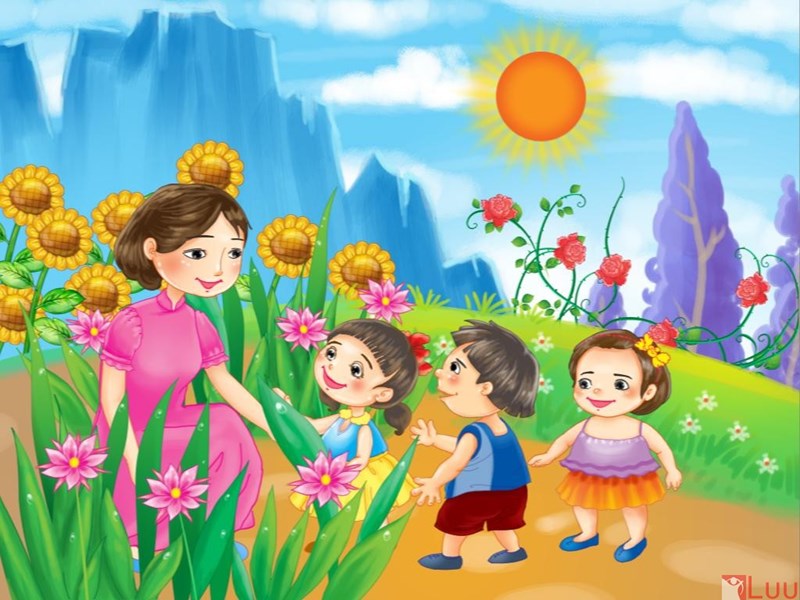 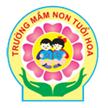 Bài thơ: Bó hoa tặng cô
Tác giả: Ngô Quân Miện
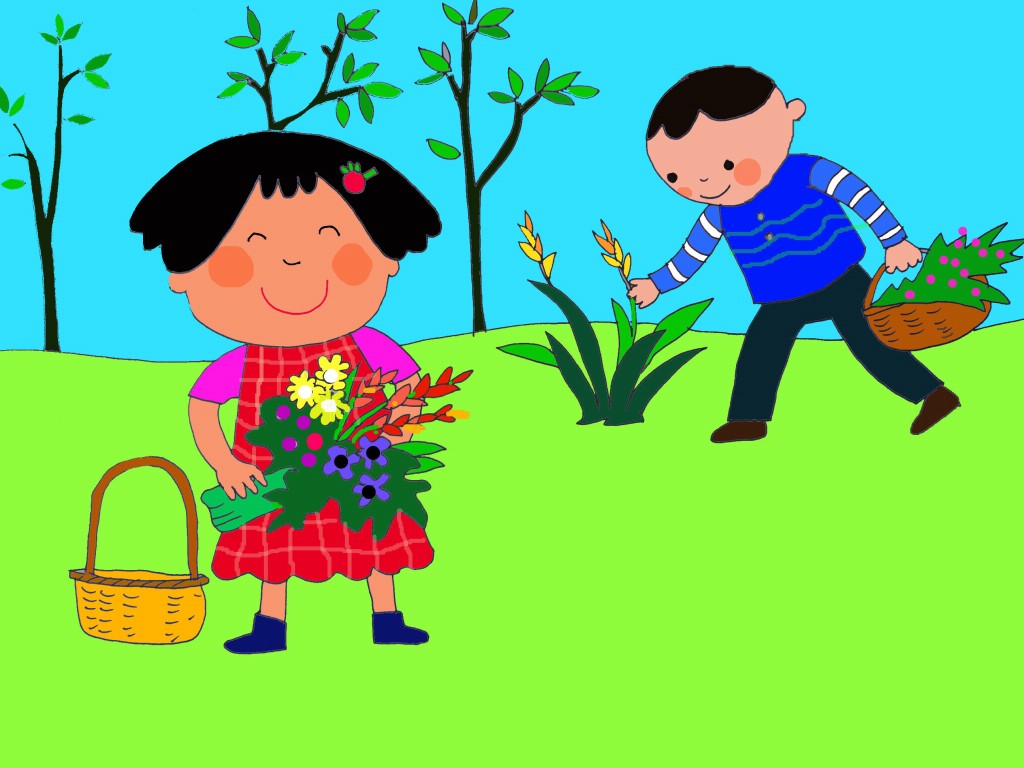 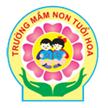 Ngày mồng tám tháng ba
Chúng em đi hái hoa
Mang về tặng cô giáo
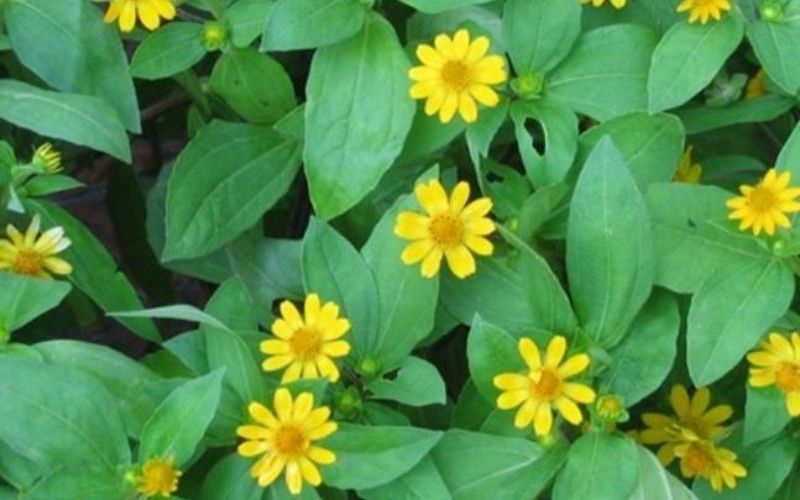 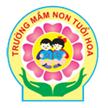 Bó hoa của em đây
Vàng tươi hoa cúc áo
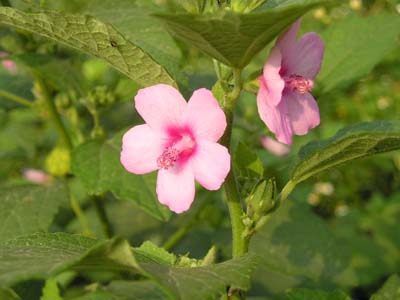 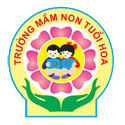 Hồng hồng hoa cối xay
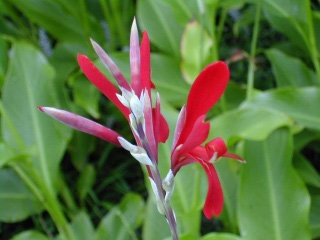 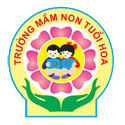 Đỏ rực nụ dong giềng
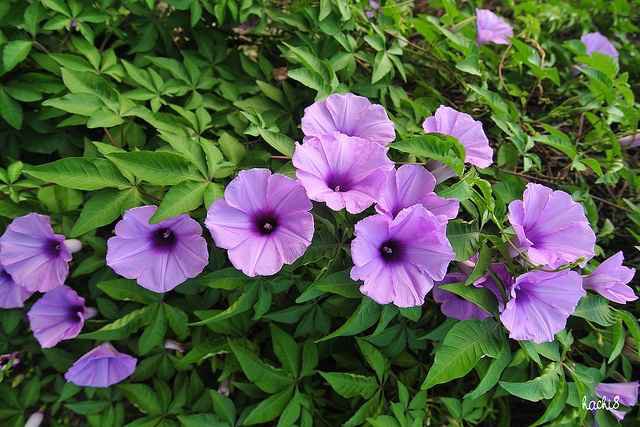 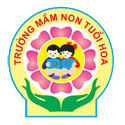 Tim tím hoa bìm bìm
Tim tím hoa bìm bìm
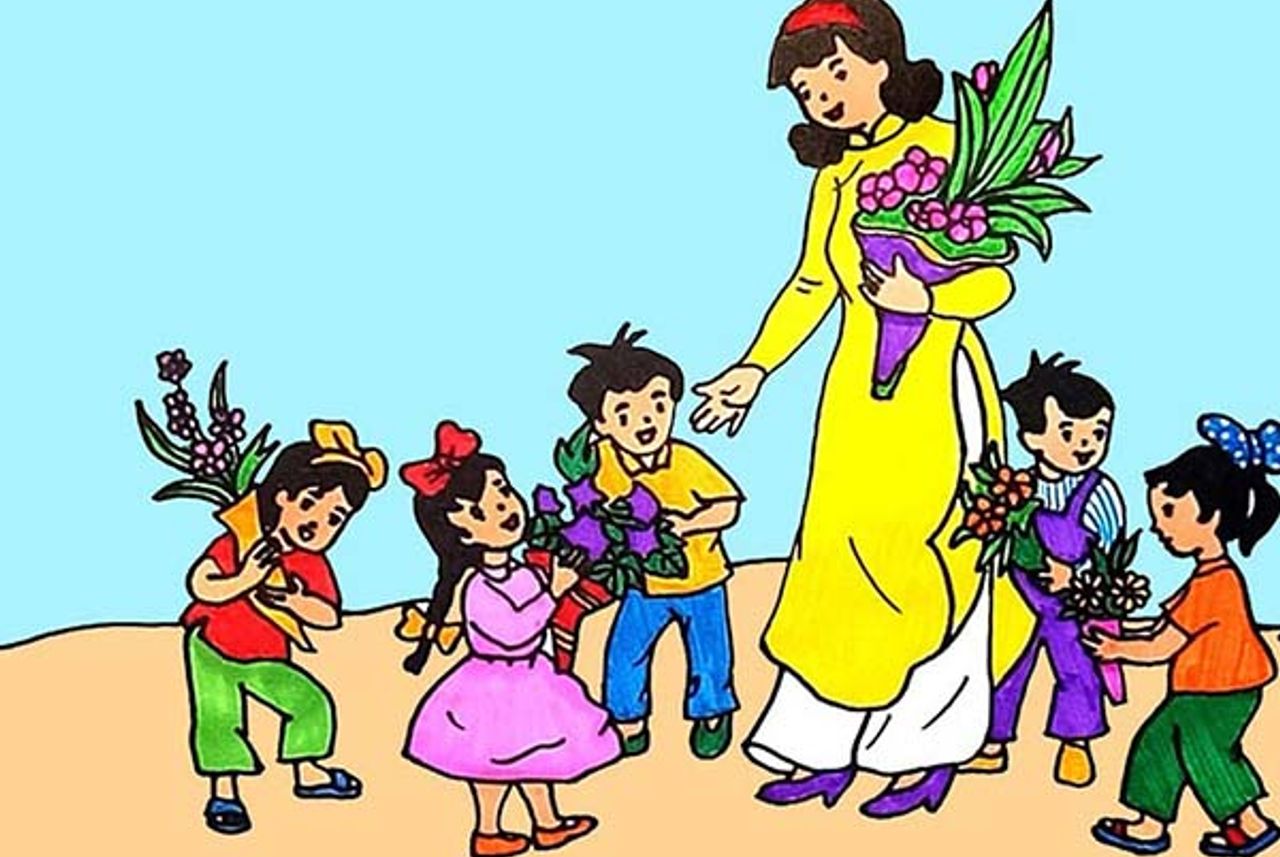 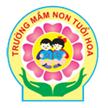 Dây tơ hồng em cuốn
Thành một bó vừa xinh
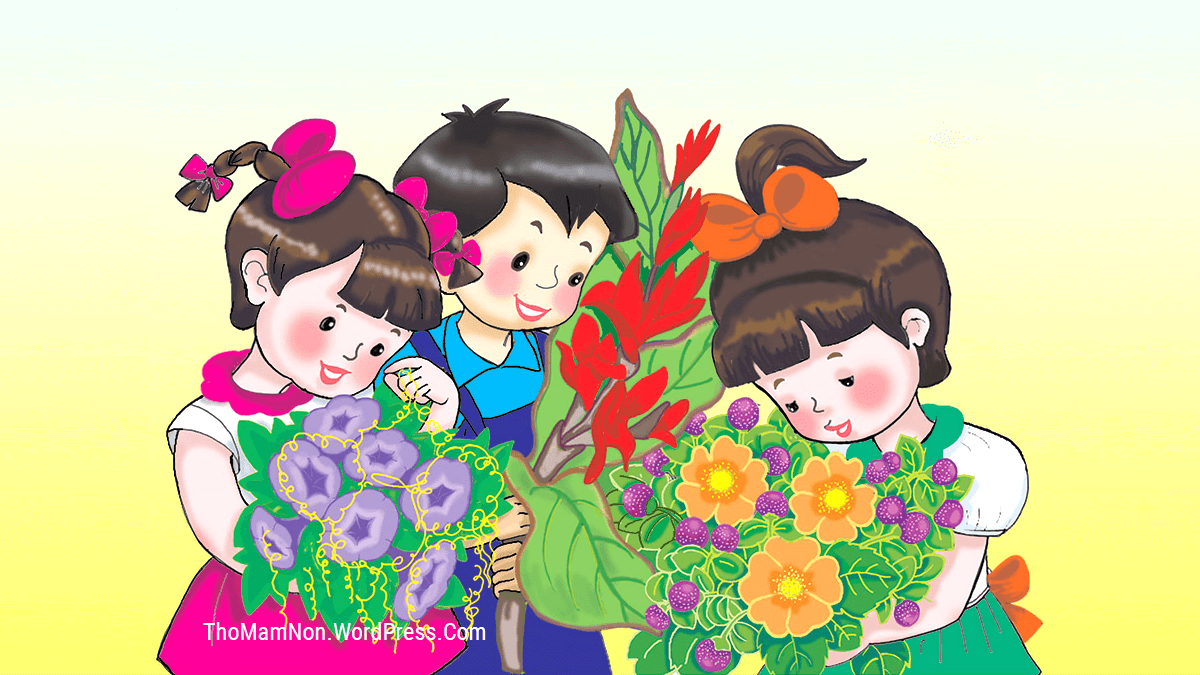 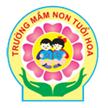 Sao em hồi hộp thế
Chẳng nói được câu nào
Sa
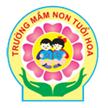 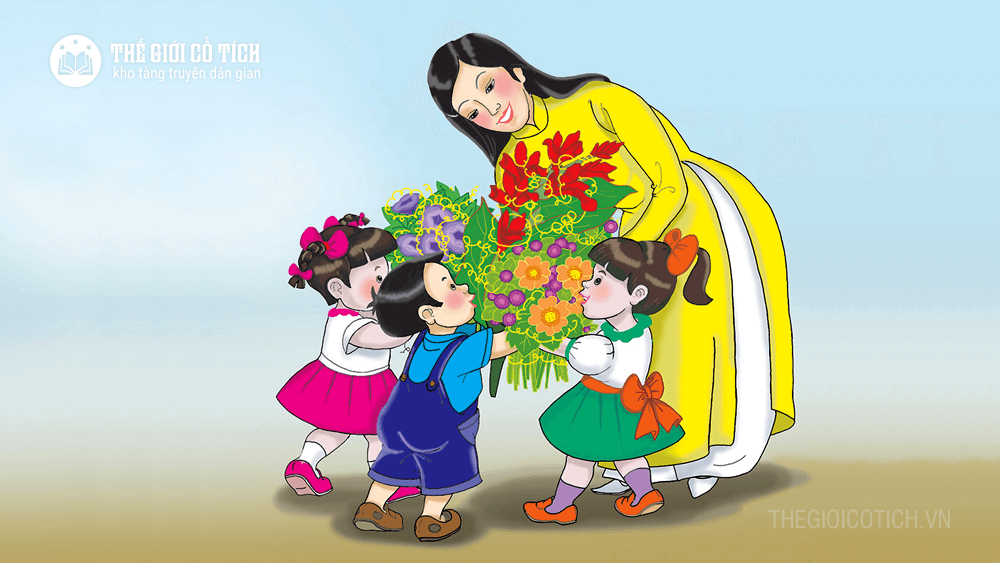 Lời cô thân thiết sao
Vòng tay cô dịu quá
Có phải hoa nói hộ 
Cho lòng em xôn xao
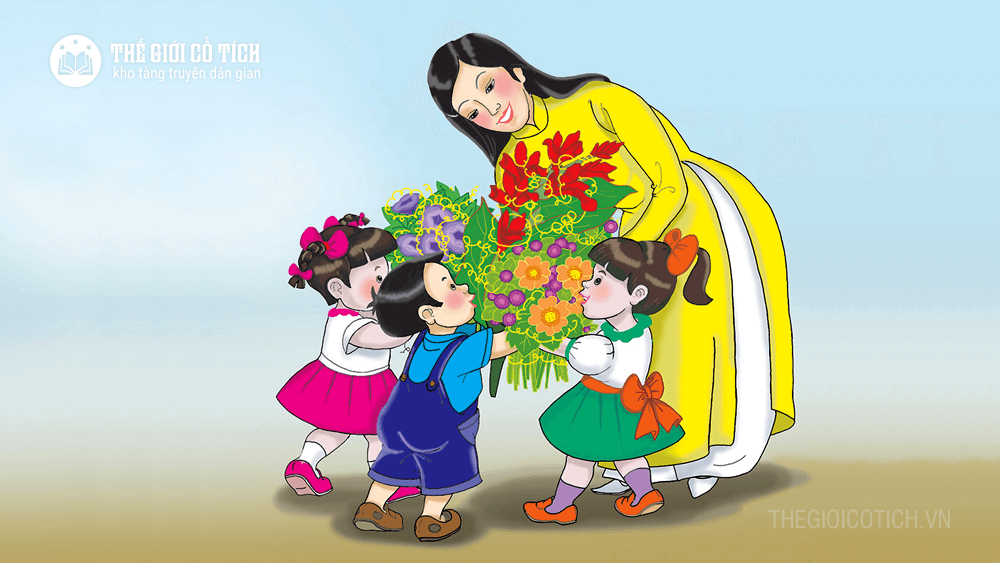 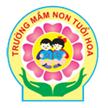 Ôi chùm hoa bé nhỏ
Của đồng quê ngọt ngào
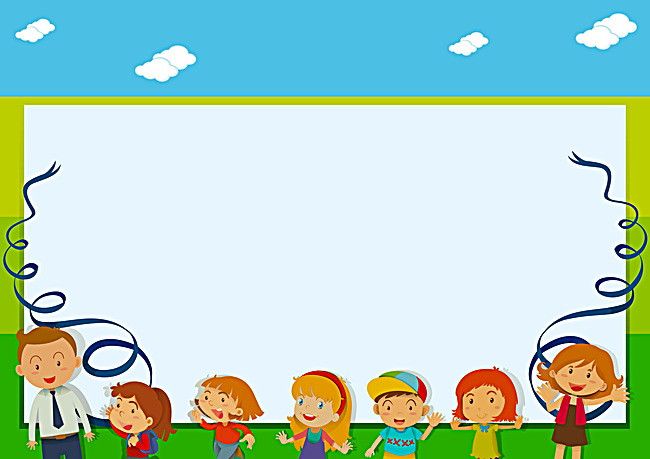 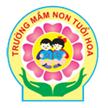 Bây  giờ, cô cháu mình cùng tìm hiểu nội dung bài thơ qua một số câu hỏi nhé!
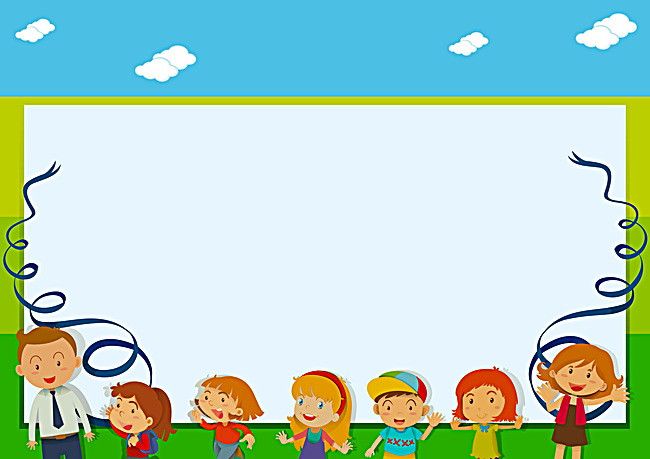 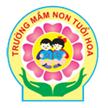 Cô vừa đọc cho các con nghe bài thơ gì? Do ai sáng tác?
Bài thơ: Bó hoa tặng cô
Tác giả: Ngô Quân Miện
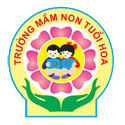 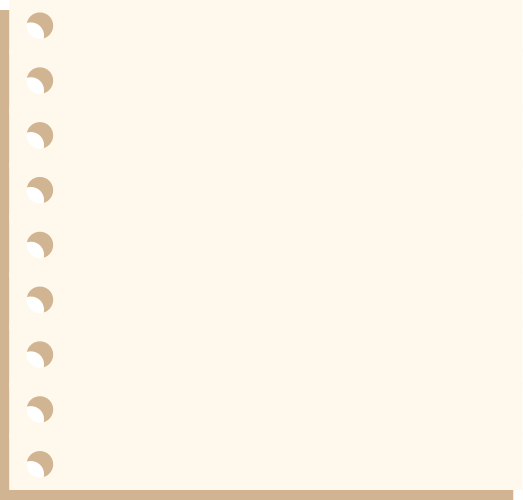 Trong bài thơ, ngày 8/3 bạn nhỏ muốn tặng gì cho cô?
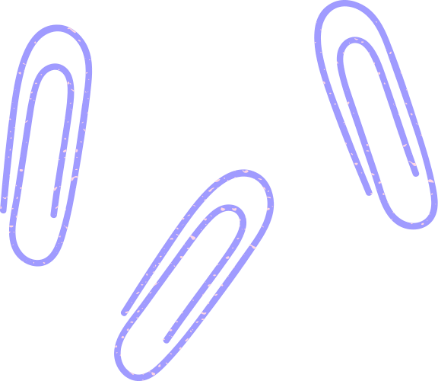 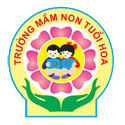 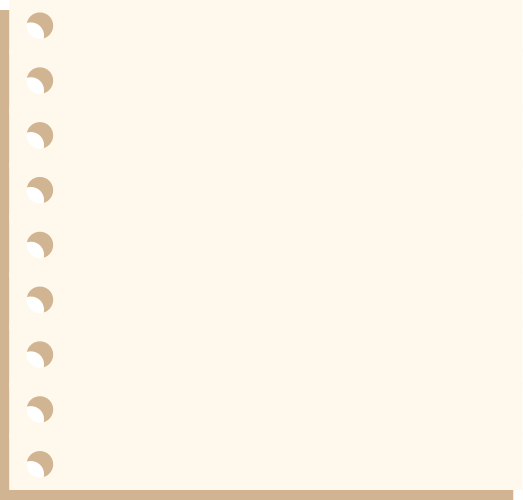 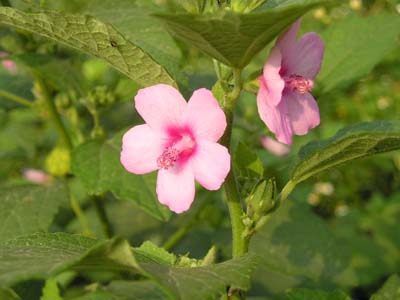 Bó hoa của bé có những hoa gì?
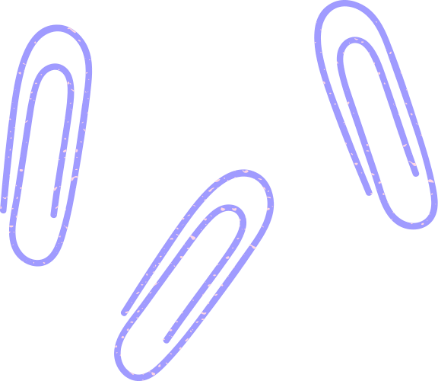 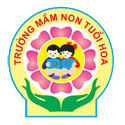 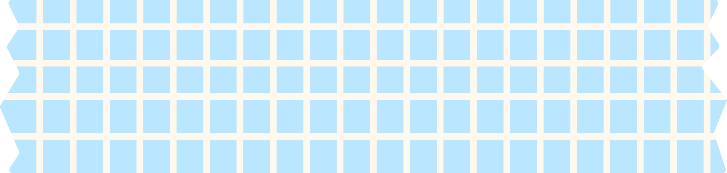 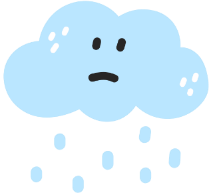 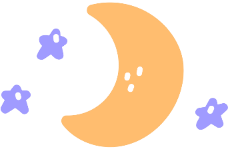 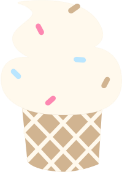 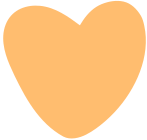 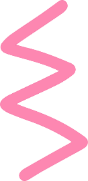 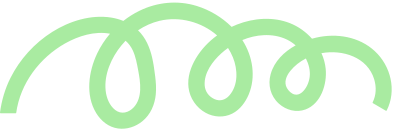 Các bé tặng hoa và nói gì với cô?
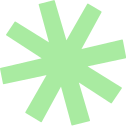 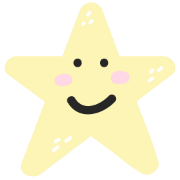 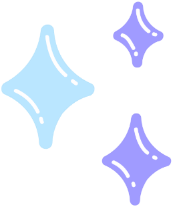 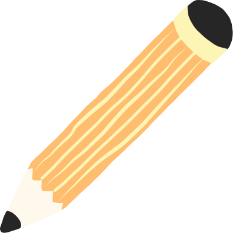 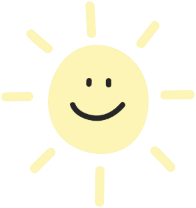 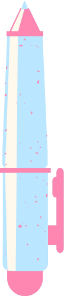 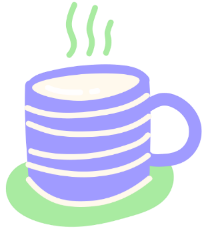 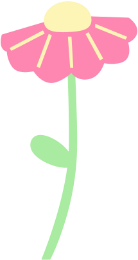 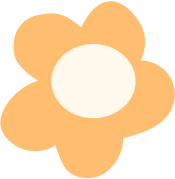 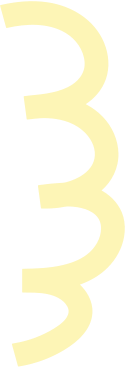 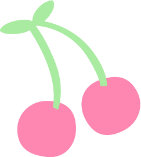 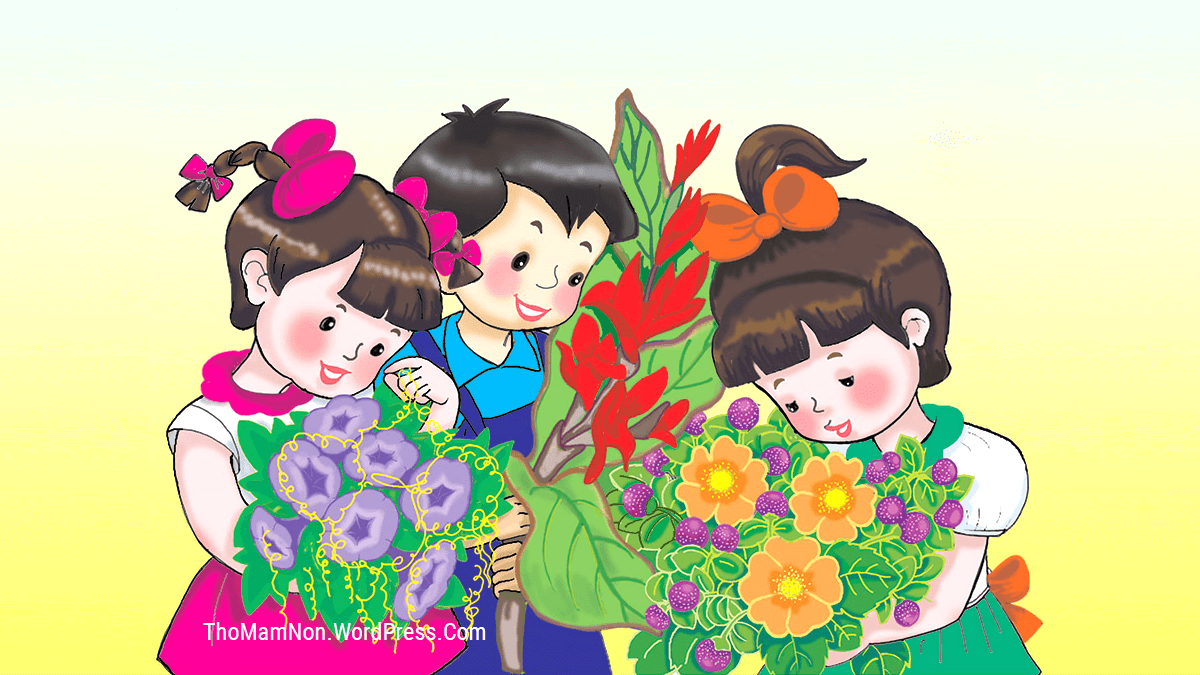 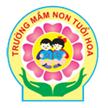 Sao em hồi hộp thế
Chẳng nói được câu nào
Sa
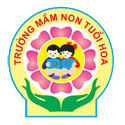 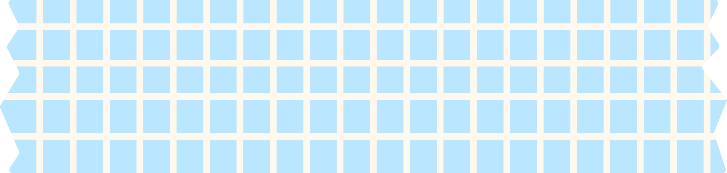 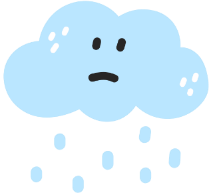 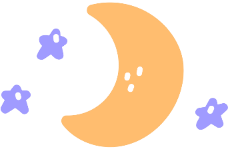 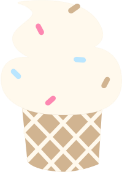 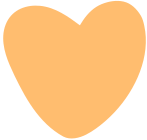 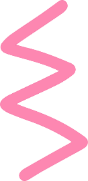 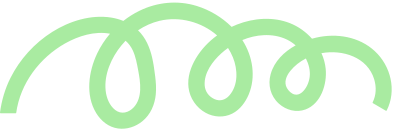 Bé bồi hồi và nhờ ai nói hộ lòng mình?
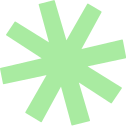 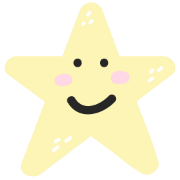 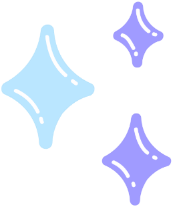 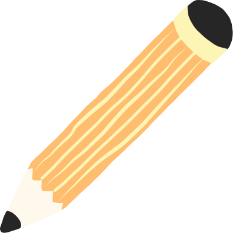 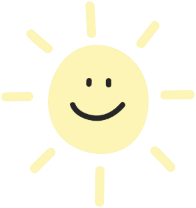 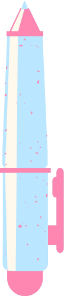 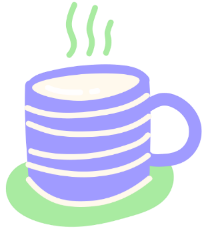 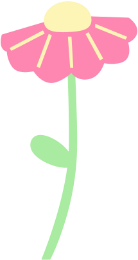 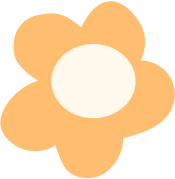 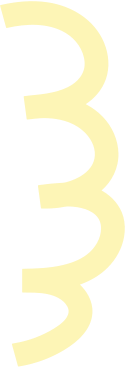 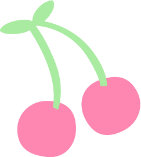 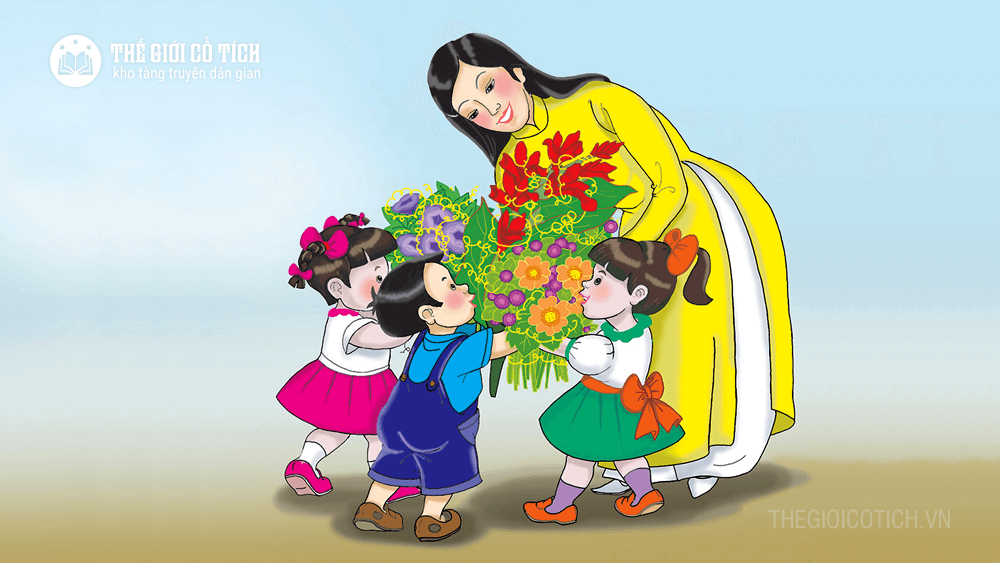 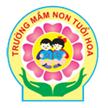 Lời cô thân thiết sao
Vòng tay cô dịu quá
Có phải hoa nói hộ 
Cho lòng em xôn xao
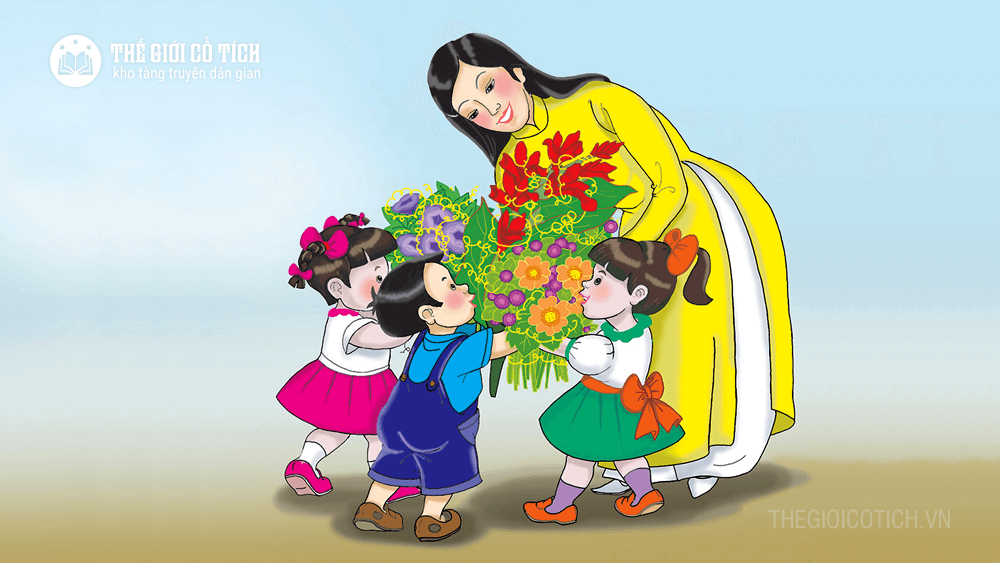 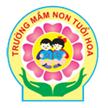 Ôi chùm hoa bé nhỏ
Của đồng quê ngọt ngào
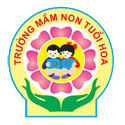 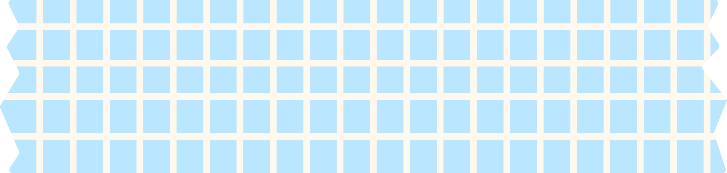 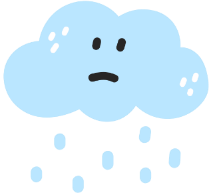 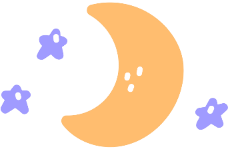 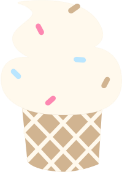 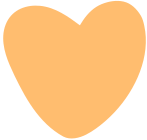 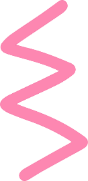 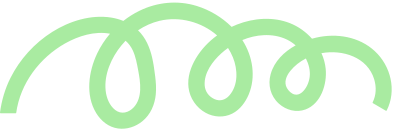 Các con có yêu cô giáo của mình không?
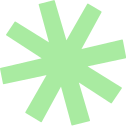 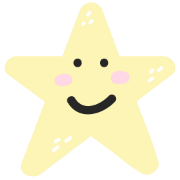 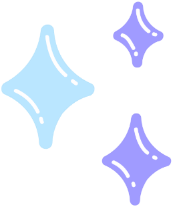 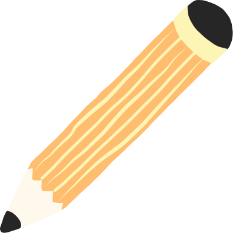 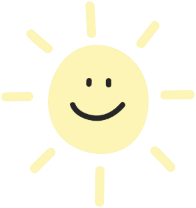 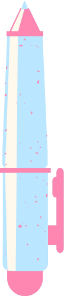 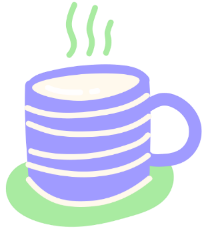 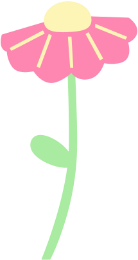 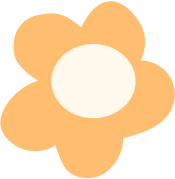 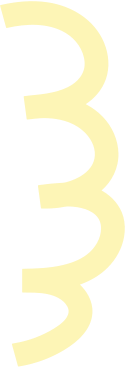 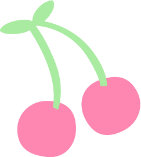 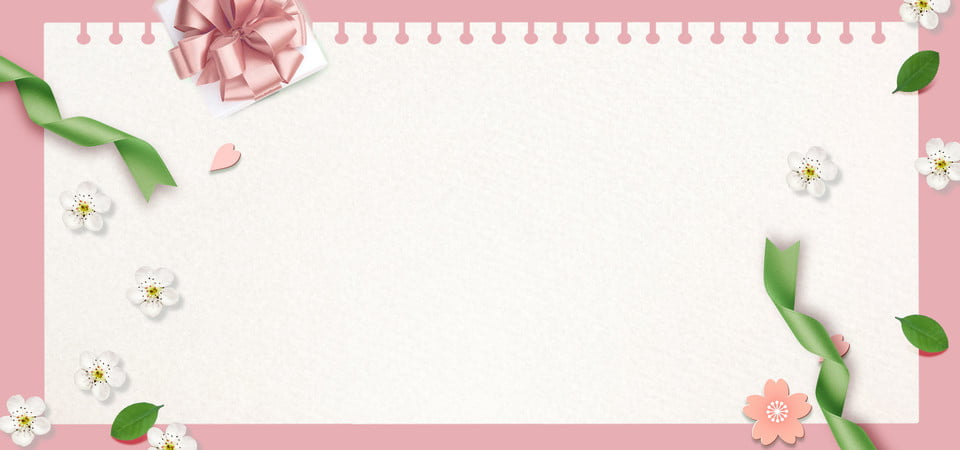 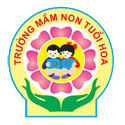 Giáo dục: Ngày 8/3 không chỉ là ngày lễ của cô giáo mà còn là ngày lễ của bà, của mẹ, của chị nên chúng mình  phải ngoan ngoãn, học giỏi, nghe lời cô giáo và mọi người các con nhớ chưa?
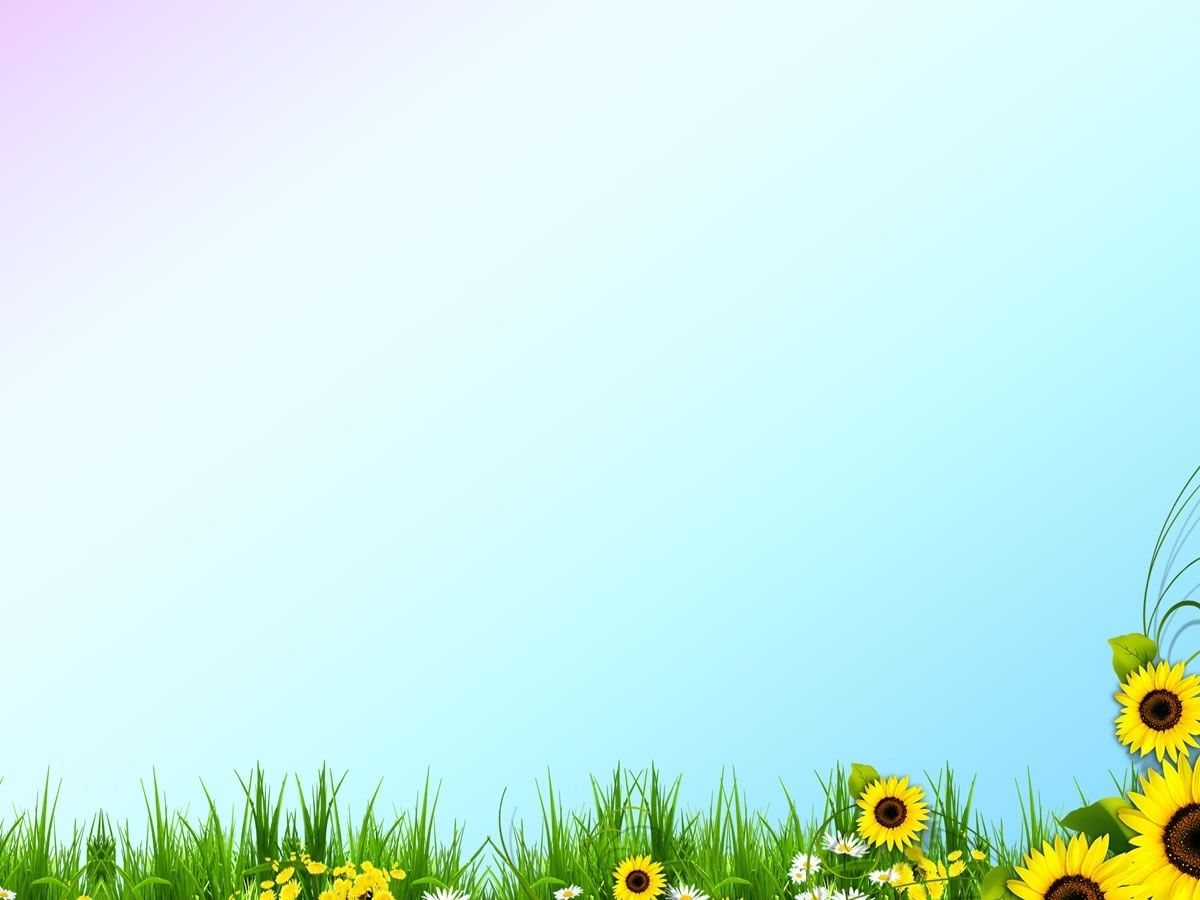 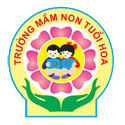 Bó hoa tặng cô
Tác giả:  Ngô Quân Miện
Ngày mồng 8 tháng 3
Chúng em đi hái
Mang về tặng cô giáo
Bó hoa của em đây
Vàng tươi hoa 
Hồng hồng hoa
Đỏ rực nụ
Tim tím hoa
Dây tơ hồng em cuốn
Thành một bó vừa xinh
Sao em hồi hộp thế
Chẳng nói được  câu nào
Lời cô  thân thiết sao
Vòng tay cô dịu quá
Có phải hoa nói hộ 
Cho lòng em xôn xao
Ôi chùm hoa bé nhỏ
Của đồng quê ngọt ngào
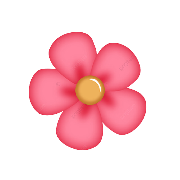 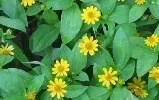 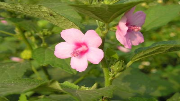 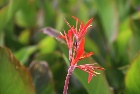 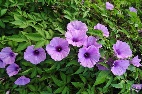 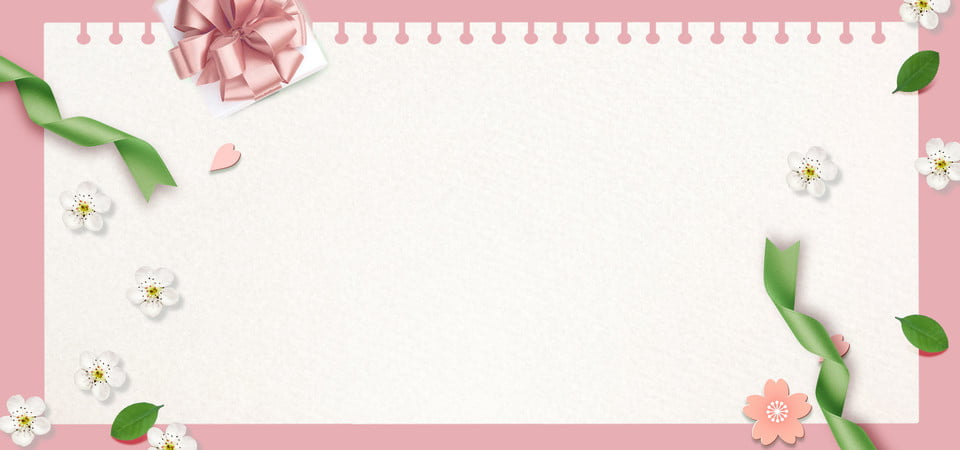 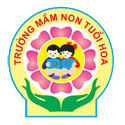 Các con hãy học thuộc
 bài thơ này!
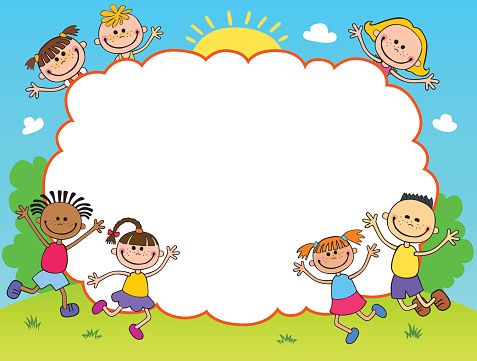 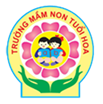 Giờ học đến đây là hết rồi!
Xin chào và hẹn gặp lại các con ở những giờ học sau!